Signal development in anodes
Hervé Grabas whit the help of David McGinnis
4/28/2011
Hervé Grabas - The Factors that Limit Time Resolution in Photodetectors
1
System to simulate
4/28/2011
Hervé Grabas - The Factors that Limit Time Resolution in Photodetectors
2
Objectives
Look at how the electrons travelling the gap are inducing pluse on the stripline.
Can we make a better coupling?
What are the key parameters?
Input photons
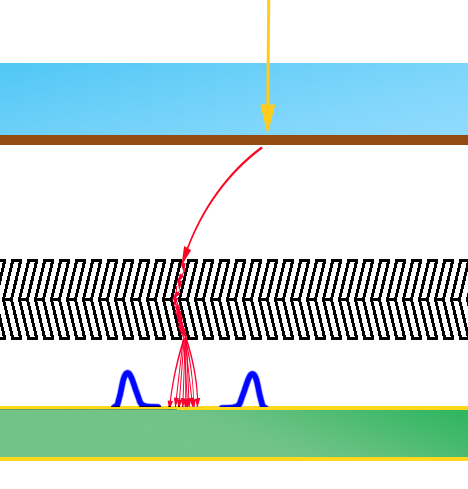 Photocathode
MCP1
MCP2
Stripline
4/28/2011
Hervé Grabas - The Factors that Limit Time Resolution in Photodetectors
3
Modelisation of the problem
Charge path coming from the MCP.
4/28/2011
Hervé Grabas - The Factors that Limit Time Resolution in Photodetectors
4
Modelisation of the charge
4/28/2011
Hervé Grabas - The Factors that Limit Time Resolution in Photodetectors
5
Position of the charge
4/28/2011
Hervé Grabas - The Factors that Limit Time Resolution in Photodetectors
6
Modelisation of the current
4/28/2011
Hervé Grabas - The Factors that Limit Time Resolution in Photodetectors
7
Plot of the charge and current
4/28/2011
Hervé Grabas - The Factors that Limit Time Resolution in Photodetectors
8
Electromagnetics equations
4/28/2011
Hervé Grabas - The Factors that Limit Time Resolution in Photodetectors
9
Surface current
4/28/2011
Hervé Grabas - The Factors that Limit Time Resolution in Photodetectors
10
Improve timing resolution: Parameters
Sharper current induced pulses are produced on the anode for:
Higher voltage
Smaller gap
Smaller spatial charge distribution
Higher charge
4/28/2011
Hervé Grabas - The Factors that Limit Time Resolution in Photodetectors
11